Lipids
-Effat Ara Jahan
Sr. Lecturer
Dept. of Nutrition and Food
Engineering, DIU
Define lipids
Lipids (Greek meaning fats) are a diverse group of organic compounds that are mainly insoluble in water and soluble in organic solvents such as hexane, chloroform, benzene, etc. Like carbohydrates, fats are composed of carbon, hydrogen but with a substantially lower proportion of oxygen.
A class of organic compounds that are fatty acids or their derivatives and are insoluble in water but soluble in organic solvents. They include many natural oils, waxes, and steroids.
Sources and Types of lipids
Sources of Lipids:
Common sources of lipids are fried foods, vegetable oil, butter, whole milk, cheese, cream cheese, nuts, egg, ghee, margarine, meats, and fish.

Types of lipids:

There are different types of lipids such as
1.Fatty acids
2.Hydrogenated fats
3.Triglycerides
4. Phospholipids
5. Cholesterol and other sterols
6. Lipoproteins
Among them, fatty acids and triglycerides are nutritionally important as sources of energy and essential fatty acids; Triglycerides make up more than 95% of lipids in the diet.
1. Fatty acids
Fatty acids (FAs) are the simplest form of lipids. 
They are made of carbon chains with a methyl group at one end (CH3) and a carboxyl group at the other end (COOH). 
Fatty acids in foods can differ from one another in two important ways-carbon chain lengths (4-24) and degree of saturation. 
Short-chain fatty acids (SCFA) are fatty acids with up to 5 carbon atoms, 
medium- chain fatty acids (MCFA) have 6 to 12,
 long-chain fatty acids (LCFA) 13 to 21, and very long chain fatty acids (VLCFA) are fatty acids with more than 22 carbon atoms. 
The majority of naturally occurring fatty acids, both in the diet and in the body, contain 16-18 carbon atoms.
Depending on the degree of unsaturation, fatty acids can be classified as
Saturated fatty acids (SFAs): SFAs are those where each of its carbon atoms is filled (saturated) to capacity with hydrogen atoms.
 All carbon atoms in such a fatty acid chain are bonded with single bonds. 
They are generally solid at room temperature.
 Saturated fats are found primarily in animal foods such as meat, milk, and cheese; also found in palm oil, palm kernel oil, and coconut oil (also called tropical oils because they are from plants that commonly grow in tropical climates).
Structure of Saturated fatty acids
Fatty acids
Unsaturated fatty acids (USFAs): The unsaturated fatty acid has a kink (bend) at the site of the double bond (C=C). They are generally liquid at room temperature. Unsaturated fatty acids can be further divided into
1.Monounsaturated FAs: Those fatty acids having only one double bond between carbon atoms in the hydrocarbon chain are called monounsaturated (mono means one) FAs. Oils that are high in monounsaturated fatty acids include olive (75 percent of its fat is monounsaturated), peanut, canola oil.
                                                        Oleic acid
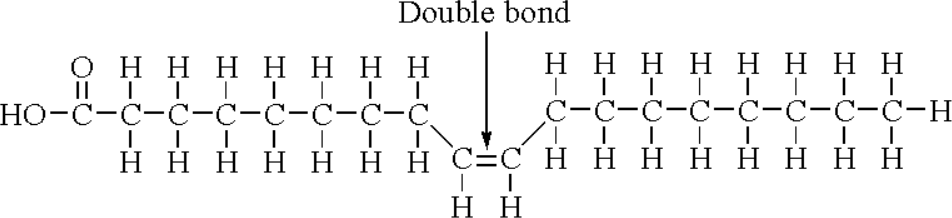 2. Polyunsaturated FAs: Those fatty acids having more than one double bond between carbon atoms in the hydrocarbon chain are called polyunsaturated FAs (poly means more than one). Good sources of polyunsaturated fatty acids include corn, soybean, and safflower oils.
                                              α-linolenic acid
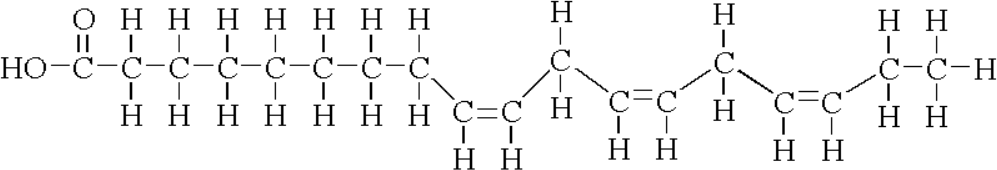 Fatty acids
3. Cis and Trans-fatty acids
Cis-fatty acids: In cis-fatty acids, the hydrogen atoms are on the same sides of the double bond of an unsaturated fatty acid. Most unsaturated fatty acids in natural foods (especially plant foods) have the cis configuration. Cis fatty acids have typical kink (bend) in the molecule.
                                                 Cis-oleic acid
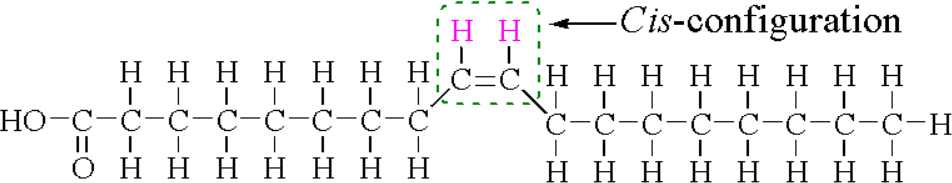 Fatty acids
Trans fatty acid: In trans-fatty acids the hydrogen atoms are on opposite sides of the double bond of an unsaturated fatty acid. 
Trans fatty acids have structure more closely resemble saturated fatty acids. 
Trans fatty acids are found in small amounts in milk and meat (3-10% of total fats) obtained from ruminant animals and in larger amounts in partially hydrogenated unsaturated fatty acids in oil (up to 60%; e.g., margarine) and repeatedly heated frying oil (e.g., oil reused in fast food and thereby in snack food, biscuits, chanachur, chips etc). 
Daily consumption about 5 g trans fats increase the risk of heart diseases, type 2 diabetes and cancer in adults by 23%.
Trans-oleic acid
Fatty acids
4. Essential and nonessential fatty acids: 

The body is capable of synthesizing most of the fatty acids it needs from food. The body is capable of synthesizing most of the necessary fatty acids from absorbed nutrients These fatty acids are known as nonessential fatty acids.e.g. stearic, oleic, palmitic, lauric acids etc.
However, there are some fatty acids that the body cannot synthesize and these are called essential fatty acids e.g. α-linolenic (ω-3) and linoleic (ω-6). The three main omega-3 fatty acids are alpha-linolenic acid (ALA), eicosapentaenoic acid (EPA), and docosahexaenoic acid (DHA). ALA is found mainly in plant oils such as flaxseed, soybean, and canola oils. DHA and EPA are found in fish and other seafood.
Fatty Acids
Essential fatty acids must be obtained from food.
 They fall into two categories—omega-3 and omega-6. The 3 and 6 refer to the position of the first carbon double bond and the omega refers to the methyl end of the chain.. Essential fatty acids play an important role in the life and death of cardiac cells, immune system function, and blood pressure regulation.
 Docosahexaenoic acid (DHA) is an omega-3 essential fatty acid shown to play important roles in synaptic transmission in the brain during fetal development.
Some excellent sources of omega-3 and omega-6 essential fatty acids are fish, flaxseed oil, hemp, walnuts, and leafy vegetables. Because these essential fatty acids are easily accessible, essential fatty acid deficiency is extremely rare.
conditionally essential fatty acids
The LC-PUFA (C-20) of the omega-3 and omega-6 fatty acid families is considered as conditionally essential fatty acids if the endogenous production from the parent fatty acids is inefficient to meet nutritional requirements. This may happen in certain disease conditions or developmental stage. The most important conditionally EFAs are EPA, DHA and ARA.
Sources of essential fatty acids, w-3 and w-6
Fatty acid content in different dietary fat sources per 100 g.
2. Hydrogenated fats
Hydrogenation (hardening) is the process of adding H-atom to the double of unsaturated fatty acids in vegetable oils. This process turns unsaturated vegetable oils into saturated fats. 
The hydrogenation process tends to flip some of the carbon-carbon double bonds into the "trans" form. 
Hydrogenated fats are solid at room temperature which may contain up to 45 % trans and are less likely to spoil. 
Margarine is made in this way from corn which may contain 15% trans fats. Trans fats have numerous negative health effect (see above trans fatty acids).
To be continued…
3.Triglycerides (Triacylglycerol)
The most plentiful lipids in our body and diet are triglycerides. 
A triglyceride is a molecule consisting of three (tri) fatty acids attached to a three-carbon glycerol backbone. 
When only one fatty acid combines with glycerol then it is called monoglyceride and when two is called diglycerides.
 Their fatty acid composition determines their taste, texture, physical characteristics, and health effects.
Structure of Triglycerides (Triacylglycerol)
Types of trigycerides
Triglycerides are two types-
Fats: When triglycerides containing a high proportion of saturated fatty acids are referred to as fats. Saturated fats are found primarily in animal foods such as meat, milk, and cheese; also found in palm oil, palm kernel oil, and coconut oil (also called tropical oils because they are from plants that commonly grow in tropical climates).
 
Oils: When triglycerides containing a high proportion of unsaturated fatty acids are referred as oils. Oils are liquid at room temperature. Dietary sources of unsaturated fatty acids are olive oil, canola oil, peanut oil, etc.
4. Phospholipids (PLs)
Phospholipids consist of a glycerol backbone with fatty acids attached at the first two carbons and a nitrogenous base that contains a phosphate group attached at the third carbon. This unique structure makes phospholipids water soluble due to amphiphilic in nature; fatty-acid sides are hydrophobic (dislike water) and the phosphate group is hydrophilic (likes water).

Cell membranes consist of two layers of phospholipid molecules called a lipid bilayer. 
Phospholipids help to transport substances into and out of the cell. 
It acts as emulsifiers which break oils into small droplets so they can mix with water; also help to digest dietary fats. They are abundant, for example, in egg yolks, peanuts, soybeans and meat.
Structure of phospholipid bilayer
5.	Cholesterol and other sterols
Cholesterol is probably the best-known sterol. It contains multiple-ring structure which is quite different from that of triglycerides or phospholipids.
 In food, cholesterol is found primarily as cholesterol esters, in which a fatty acid is attached to the cholesterol ring structure.
 Cholesterol is a common constituent (part) of one’s daily diet because it is found so abundantly in egg yolk, fatty meats, shrimp, butter, cream, cheese, whole milk, and organ meats (liver, kidneys and brains) Plant foods do not contain cholesterol. 
The body manufactures 800 to 1,000 mg of cholesterol a day in the liver
Structure of cholesterol
6. Lipoproteins
Lipids are transported in the blood by lipoproteins which made up of a hydrophobic lipid core that consists of cholesterol ester and triglycerides. 
This hydrophobic core is surrounded by a single surface layer of amphipathic phospholipid and cholesterol molecules. These are oriented so that their polar groups face outward to the aqueous medium. 
There are supporting proteins on the surface of the lipoproteins called apoproteins. Because lipoproteins are soluble in blood, they are commonly called blood lipids.
Structure of lipoproteins
Classification of lipoproteins
As the lipid content increases, density decreases and size increases, that is why chylomicrons are least dense but biggest in size, while HDL are rich in proteins, hence most dense but smallest in size.
Types of lipoprotein with their functions…
1. CMs: 
Chylomicrons (CMs) are triglyceride-rich lipoproteins (TRLs) with a central lipid core and a layer of phospholipids (6–12%), free cholesterol (1–3%), and apolipoproteins (1–2%) and play an essential role in the transport of triglycerides and fat-soluble vitamins
Dietary fats are absorbed as free fatty acids, glycerol and cholesterol in enterocytes of the intestine after digestion where they reassembled to form CMs. 
It contains more triglycerides than cholesterol. 
CMs enter into the systemic circulation through lymphatic vessels and reach to the peripheral tissues especially adipose, skeletal and cardiac where TGs of CMs are hydrolyzed by lipoprotein lipase (LPL) to free fatty acids (FFAs) and glycerol that cross the plasma membrane into the cells. 
Once inside the cells, FFA and glycerol are reassembled into triglycerides and stored or be used by the cells for energy.
Types of lipoprotein with their functions…
CMRs (chylomicron remnants) : After removal of TGs, CMs become to CMRs that transport cholesterol to the liver cell for recycle. chylomicron remnants (CMR), the lipoproteins which carry dietary fats in the blood, cause macrophage foam cell formation and inflammation.
2. VLDL (very low density lipoprotein): VLDLs are made primarily by the liver cells that contain more TGs than cholesterol which transport TGs to the peripheral tissues via blood as CMs.
VLDLR(VLDL receptor )/IDL (intermediate-density lipoprotein): Removal of triglycerides from VLDL results in the production of VLDL/IDL (TGs=Cholesterol); 50% of which enters into the liver cells by way of endoocytosis and is broken down. The other 50% IDL is then converted to LDL by enzymatic action of hepatic lipase or is taken up by the liver via the LDL receptor.
Types of lipoprotein with their functions…
3. LDL: (low density lipoprotein): LDL contains mostly cholesterol. 
LDL transports cholesterol to most body cells by receptor mediated endocytosis to be used. 
Excess cholesterol is added to the free cholesterol pool located inside the cell. When cholesterol level is high in the blood, body cells may receive excess amounts of cholesterol. High levels of LDLs in the blood are associated with an increased risk for heart disease and, therefore, are thought of as “Bad” cholesterol.
Types of lipoprotein with their functions…
4. HDL (high density lipoprotein) : Luckily, the body has a way to remove excess cholesterol from body cell; a protein called apoA1 is floating around in the plasma produced by the liver and small intestines. On body cells, there is a receptor called abca1.
 ApoA1 binds with abca1 receptor. This binding allows apoA1 to remove some cholesterol from the free pool inside the cells. ApoA1 also picks up some PLs from cell membranes and then becomes what is called nascent HDL.

LCAT (Lecithin Cholesterol Acyltransferase) an enzyme produced by the liver and located in the plasma. LCAT acts on free cholesterol in the nascent HDL and converts to it into a esterified cholesterol called cholesterol ester. 
The esterified cholesterols fall in the center of the nascent HDL to form a mature larger spherical HDL. Then HDL is uptaken by the liver cells and removes cholesterol from HDL. 
The liver uses cholesterol to produce bile; then bile is secreted to the intestine (where it helps break down fats) and part of this bile is excreted in feces. Hence HDL is called “Good” cholesterol as it scavenges excess cholesterol from the cells, tissues, arterial plagues and blood vessels and delivers these back to the liver.
Figure 4.3: A brief overview of lipoproteins metabolisms:  Lipoprotein metabolic pathway. VLDL very-low-density lipoprotein, IDL intermediate-density lipoprotein, LDL low-density lipoprotein, HDL high-density lipoprotein, LPL lipoprotein lipase, Apo-A1 apolipoprotein A1, RCT reverse cholesterol transport
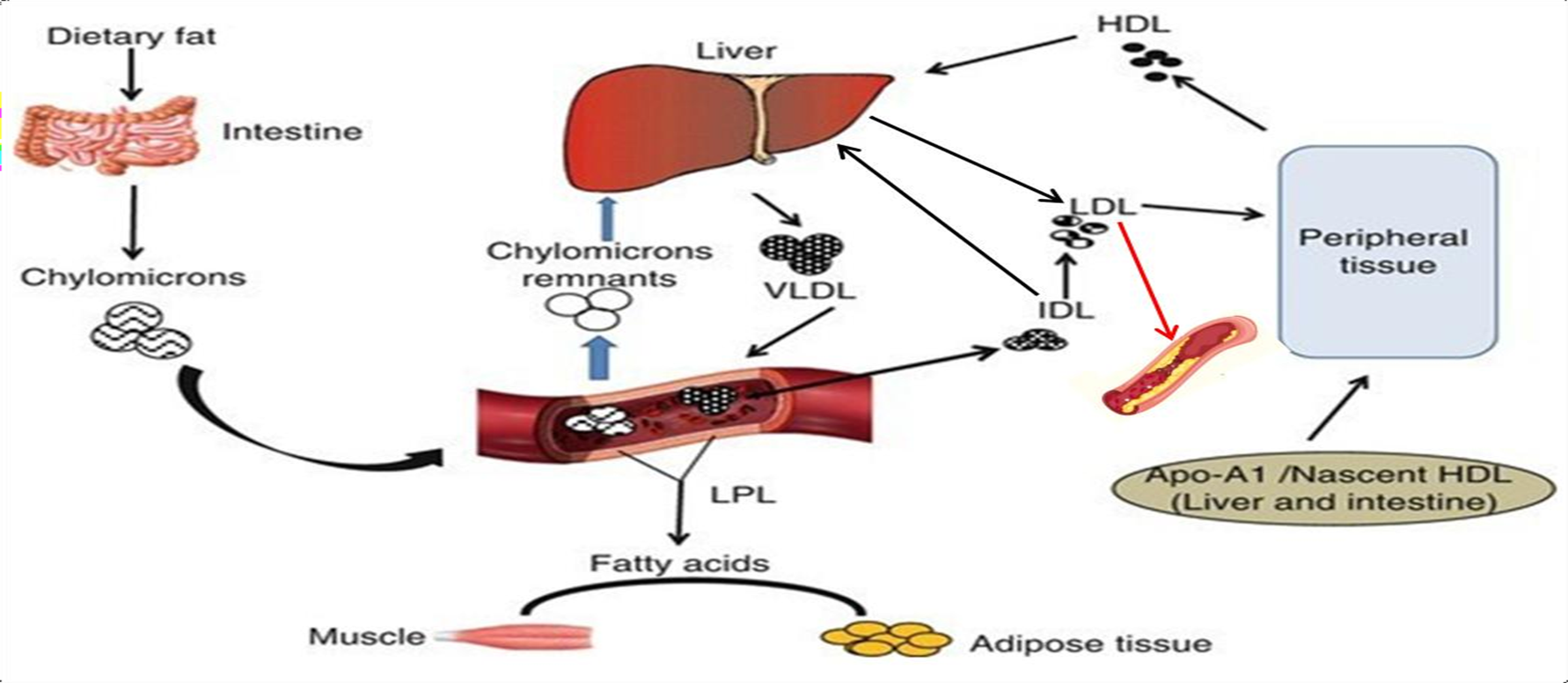 Explanation of lipoprotein metabolic pathway
lipoprotein metabolism is the process by which hydrophobic lipids, namely triglycerides and cholesterol, are transported within the interstitial fluid and plasma
The transport of dietary fats from the intestine to the liver and movement of cholesterol to peripheral tissues in mammals are facilitated by lipoproteins
 During lipid metabolism, ingested dietary fats are transported from the intestine in form of chylomicrons. The TG in the circulating chylomicrons is metabolized by lipoprotein lipase (LPL), transforming them into chylomicron remnant, which is cleared by the hepatic LDL receptor and the LDL receptor-related protein; the released fatty acids are transported to the adipose tissue where they form TG and are stored
Continue…
The liver synthesizes cholesterol and fatty acids which are packaged and transported in VLDL. Similar to chylomicron metabolism, VLDL also undergoes hydrolysis by LPL to produce free fatty acids which are once again transported to the adipose tissue for storage as TG.
 VLDL loses its lipids and transforms to IDL which can be cleared by the liver or further metabolized by LPL resulting in a loss of apo-E to produce LDL. 
LDL contains apo-B 100 and is the main transporter of plasma cholesterol and can be cleared by LDL receptor on the membrane of the liver. LDL has been said to carry the “bad cholesterol,” an excess of which could be highly atherogenic. 
Conversely, HDL is produced both in the liver and intestine from precursor apoA-1. Lipid poor apoA-1 acquires lipid by the action of ATP-binding cassette transporter (ABCA1) to form nascent HDL particle. HDL is further lapidated by the action of ABCG1 from lipid acquired from TG-rich lipoproteins.
 Lecithin cholesterol acyltransferase (LCAT) esterifies the cholesterol in the HDL, thereby forming mature HDL. HDL is involved in reverse cholesterol transport which is responsible for carrying cholesterol from peripheral tissues to the liver for excretion; this makes HDL functionally an atheroprotective.
Functions of Lipids
Fatty acids
In general, fatty acids are used to synthesize triglycerides and phospholipids or catabolized to energy
EEAs help to prevent DNA damage, fight infection, and are essential for fetal growth and development (brain and visual centers).
ARA derived from omega-6 fatty acids are known to increase blood pressure, blood clotting, immune response, and inflammation.
EPA and DHA derived from omega-3 fatty reduce blood pressure, inflammation, blood clotting, plasma triglycerides and cholesterol, and thereby reduce an individual’s risk of heart disease.
Monounsaturated fats help to regulate blood cholesterol levels, thereby reducing the risk for heart disease and stroke.
PUFAs are also primary components of the tissues of the brain and spinal cord, where they facilitate the transmission of information from one cell to another and also reduce LDL level.
Functions of Lipids
Triglycerides/fats
Triglycerides consumed in the diet can be used as an immediate source of energy or be stored in the adipose tissue for future use.
Provide energy at rest, during exercise, or in fasting.
Helps in absorption and transport of fat-soluble vitamins (A, D, E, and K)
Triglycerides are stored in adipose tissue which pads the body and protects the organs (kidney, heart, liver) from mechanical pressure.
A layer of fat under the skin acts as insulator to help retaining body heat.
Adds texture and flavor to foods.
Contribute to satiety that causes feeling of fullness due to slow rate of digestion and to be energy rich.
The fat around the joints acts as a lubricant and allows us to move these smoothly.
Phospholipids
Constitute cell membranes and help in transporting fat soluble components in and out of cells.
Functions of Lipids
Cholesterol
Helps in making plasma membranes;
Helps in making myelin sheath around neurons;
Helps in synthesis of steroid hormones (cortisol, aldosterone, estrogen, testosterone);
Helps in synthesis of vitamin D;
Acts as precursor of bile salts.
Deficiency diseases of lipids
Dry, scaly skin, poor growth and health with susceptibility to infections.
Dermatitis and decreased capacity to reproduce.
Impaired transport of lipids.
Lipids and Heart Disease
Regularly consuming diets high in saturated fat, cholesterol and trans fat may increase the risk of developing heart disease. Excess of these fats are deposited inside on artery walls as plaque by the LDL which is called atherosclerosis. 
Plague reduces the space for blood flow through arteries and thereby high pressure is needed to flow blood through it. Plague may rupture due to increase pressure and blood clotting is occurred in ruptured area.
 The blood clots block the blood to pass through the arteries; the cells die due to lack of oxygen which receives blood from such arteries. If an artery in the heart is blocked, heart muscle cells die, resulting in a heart attack, or myocardial infarction. 
If the blood flow to the brain becomes blocked, brain cells die and a stroke results.
Figure 4.4: Top artery is healthy. Middle & bottom arteries show plaque formation, rupturing, clotting & blood flow occlusion.
Increasing and decreasing risk factors of heart diseases with lipid profile
Dietary Reference Intake (DRI) for Total Fat
Thank you…